Imparo a ricercare
Federica Lizzi e Annalisa Giustini
10 maggio
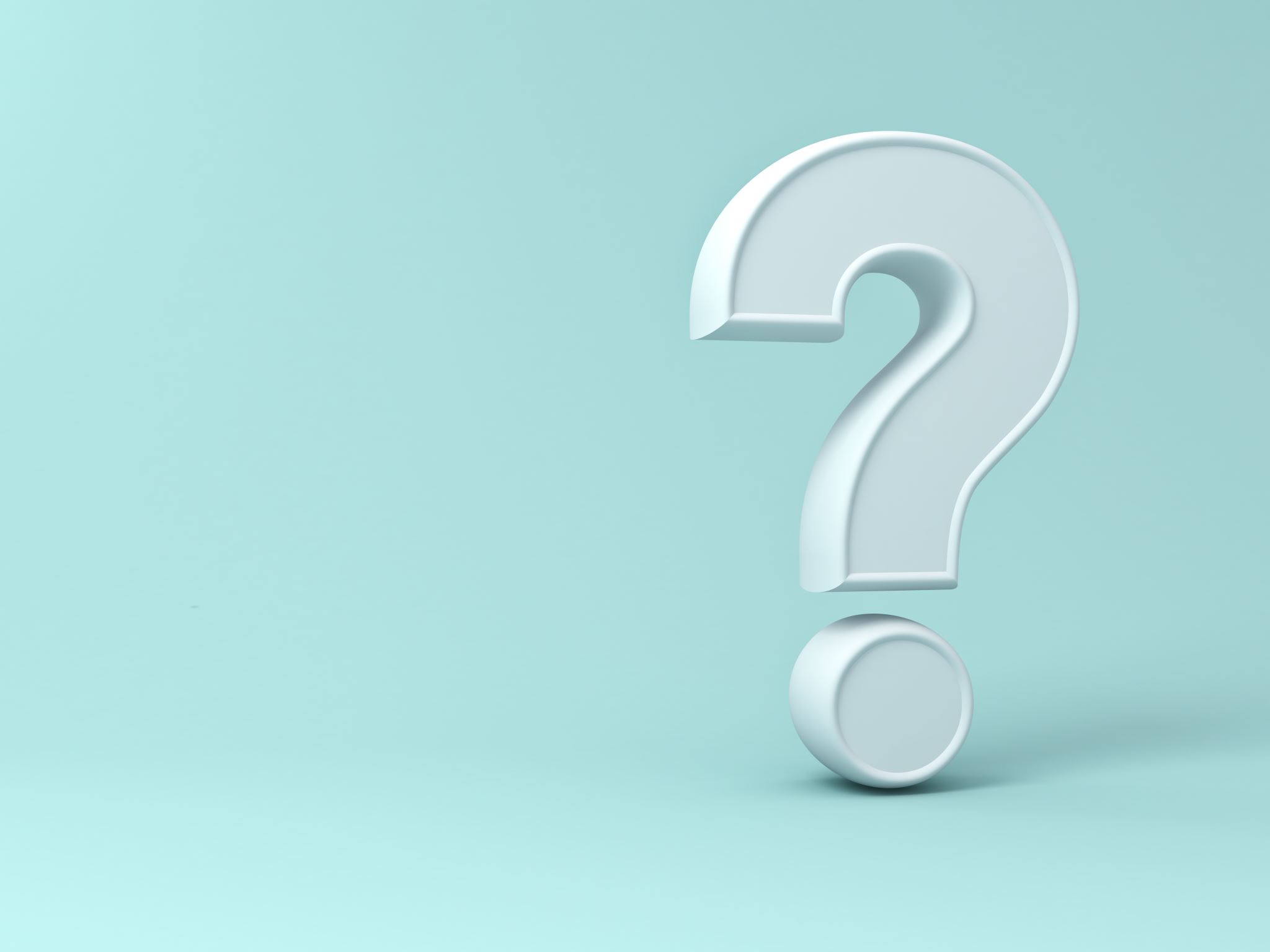 Struttura
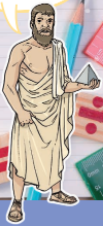 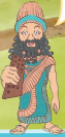 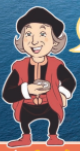 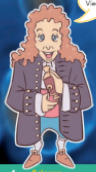 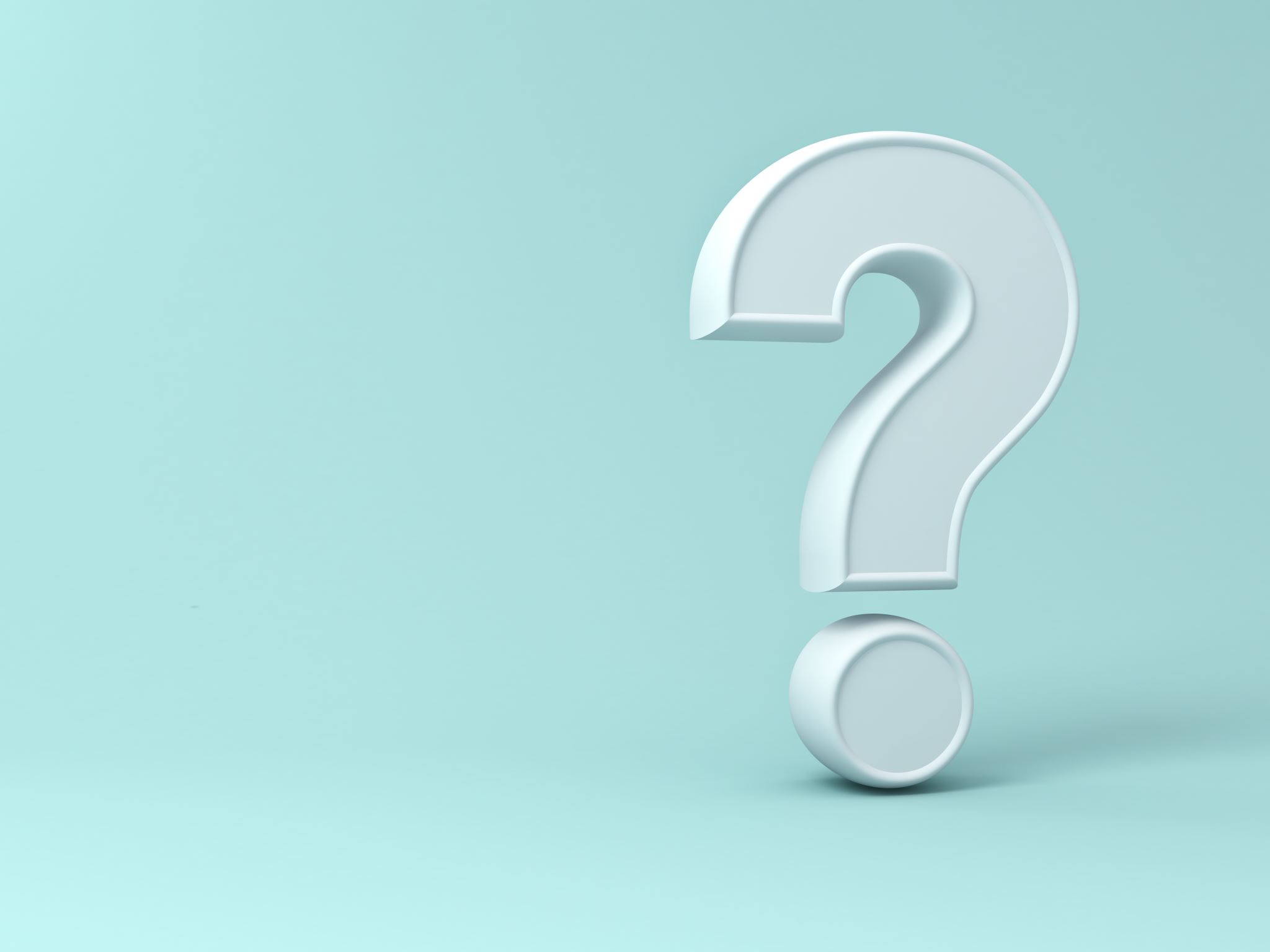 Approccio
MODELLO DELLE 5 E
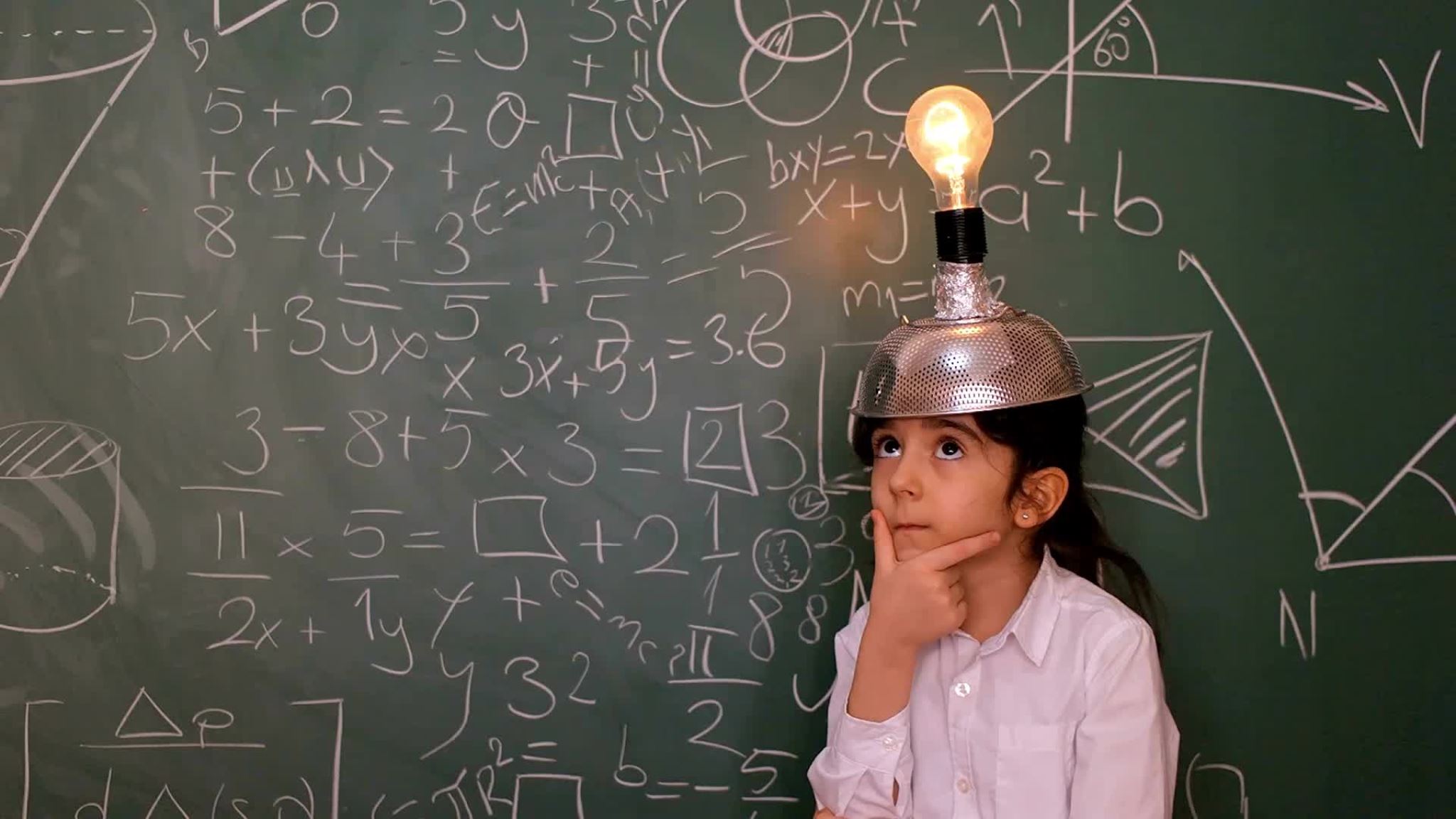 Rifletto (engage)
l’insegnante predispone una situazione che suscita curiosità, coinvolgimento 
la situazione presentata risulta essere abbastanza specifica per indirizzare gli studenti nella giusta direzione, ma allo stesso tempo abbastanza aperta per far sì che essi ne siano stimolati.
la situazione è legata al vissuto dei ragazzi in modo da cattura l’interesse e stimola domande e osservazioni facendo emergere le preconoscenze e le misconcezioni degli studenti.
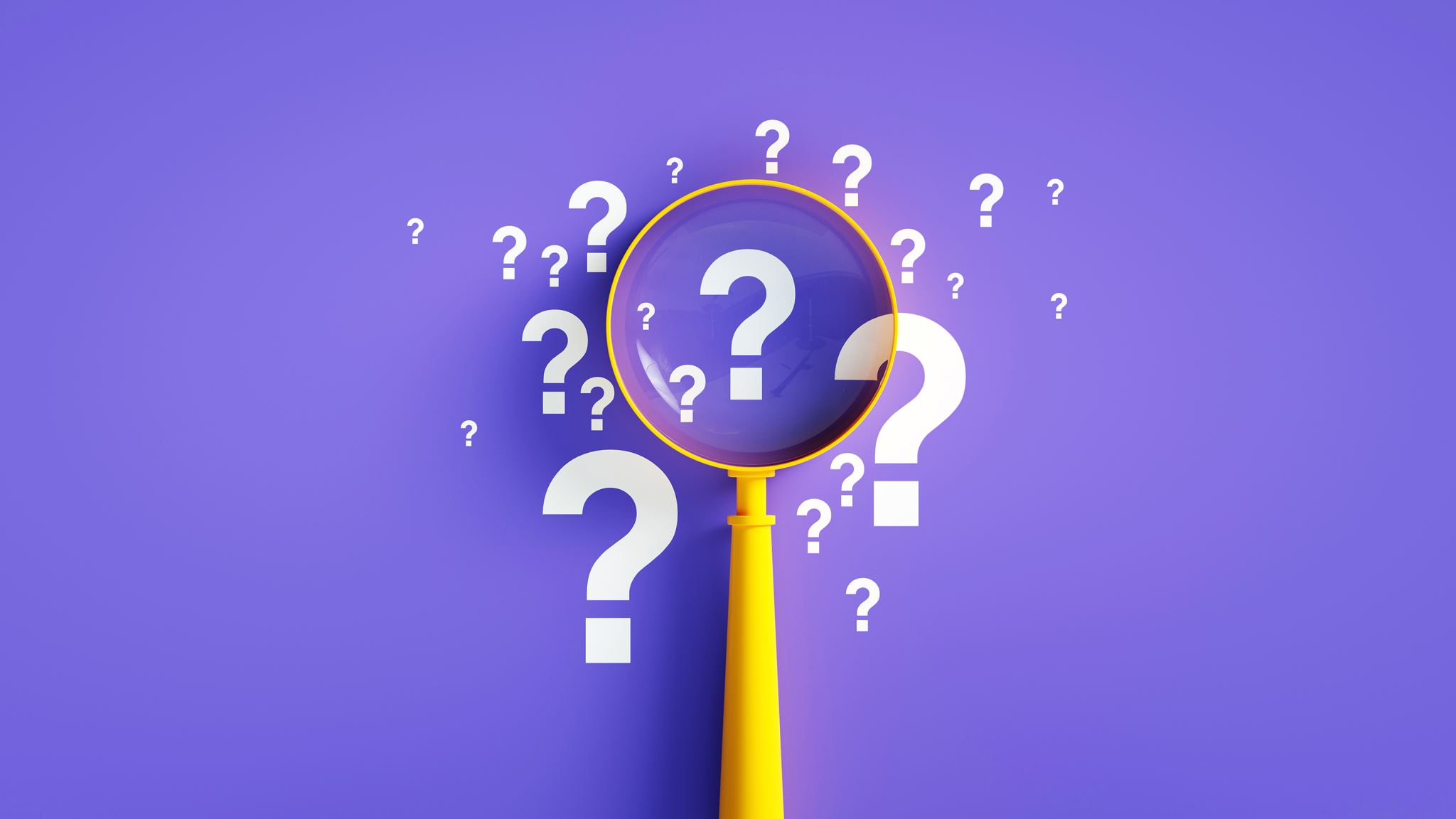 Esploro come … (explore)
Domanda di ricerca
Formulo una ipotesi
Confronto la mia ipotesi con i compagni
Verifico la mia ipotesi
Concludo
Leggo e rifletto (explain)
Laboratori (elaborate)
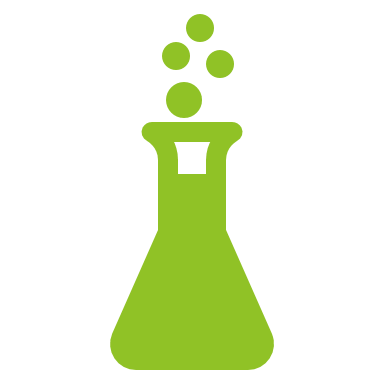 Laboratori interdisciplinari
Si approfondisce e si rinforza la comprensione
Si trasferiscono le conoscenze acquisite in situazioni nuove
Si può trattare della proposta di ulteriori attività, di approfondimenti storici, di problemi di attualità o tratti dalla vita quotidiana 
Anche in questa fase gli studenti discutono e confrontano le proprie idee con quelle dei compagni.
Verifico e valuto (evalute)
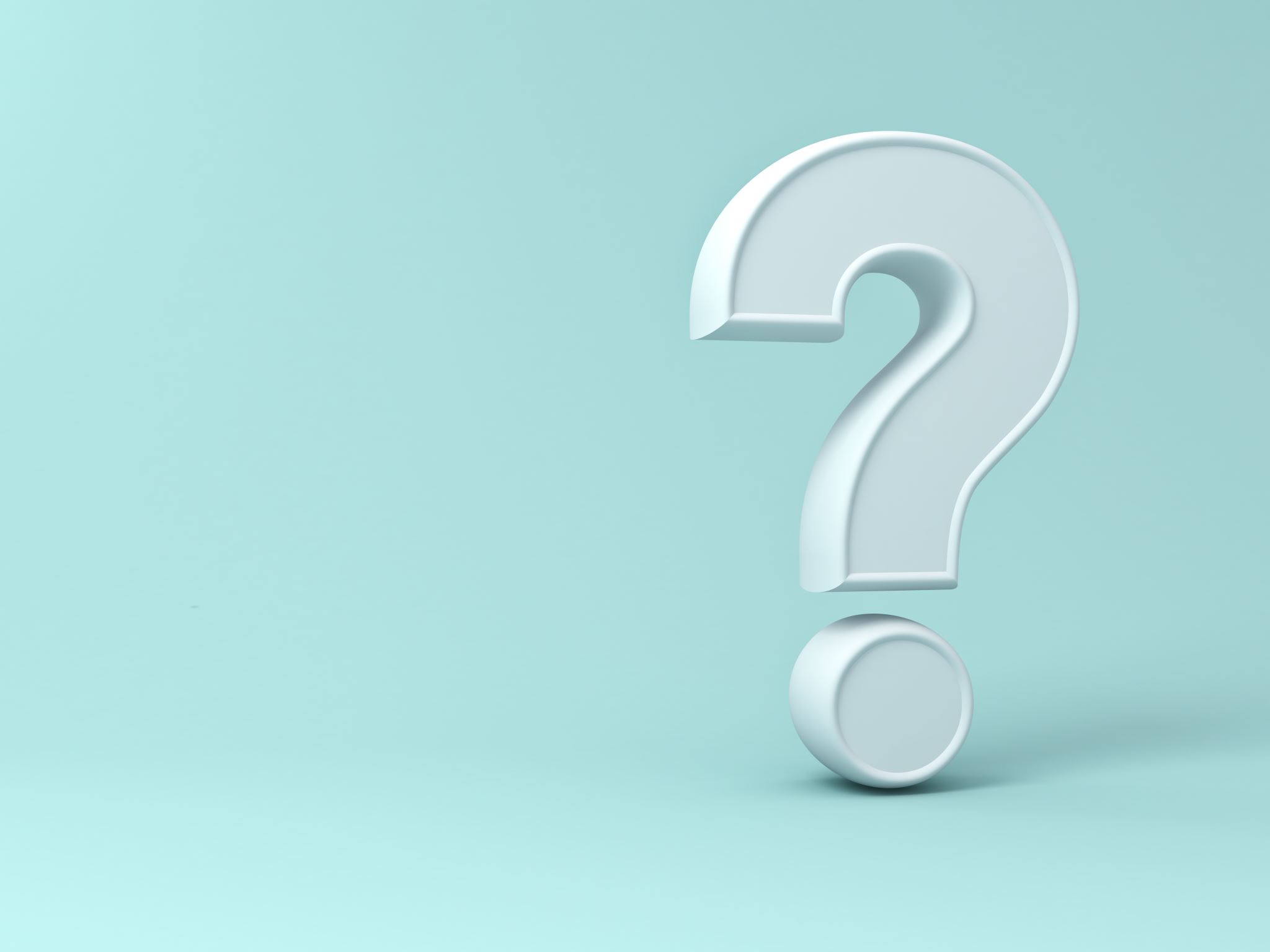 Integrazioni
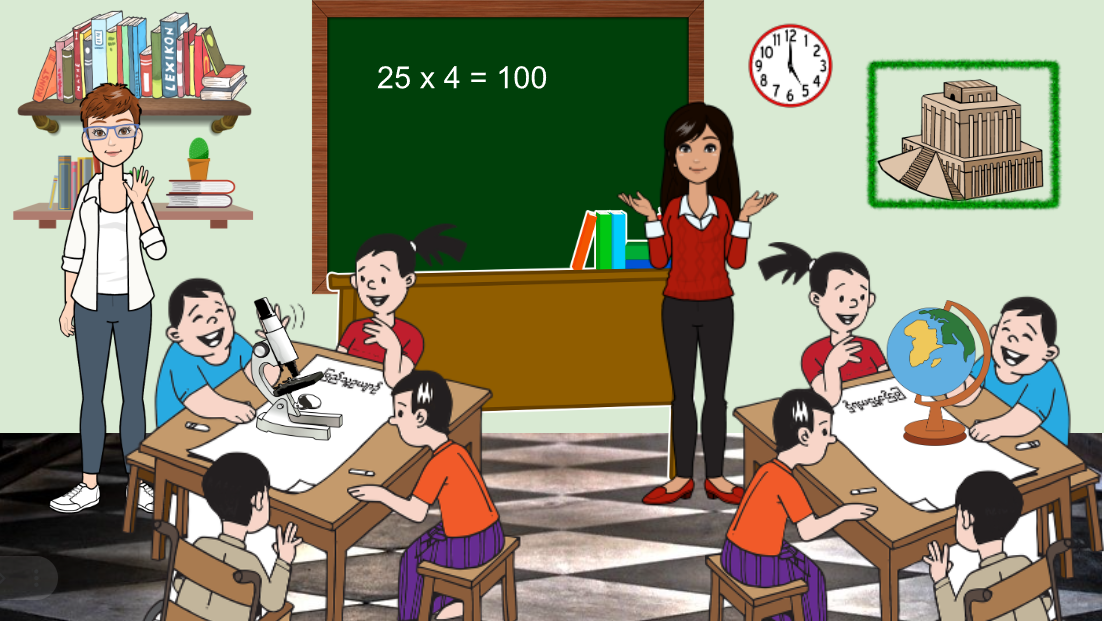 Integrazioni multimediali
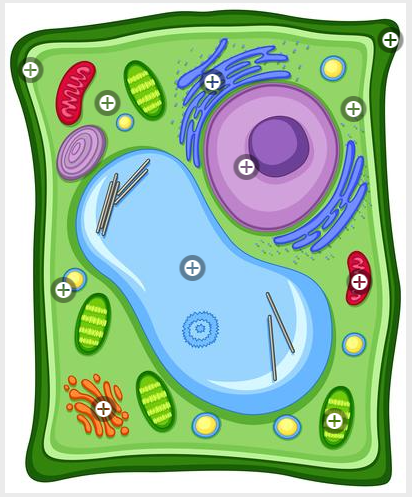 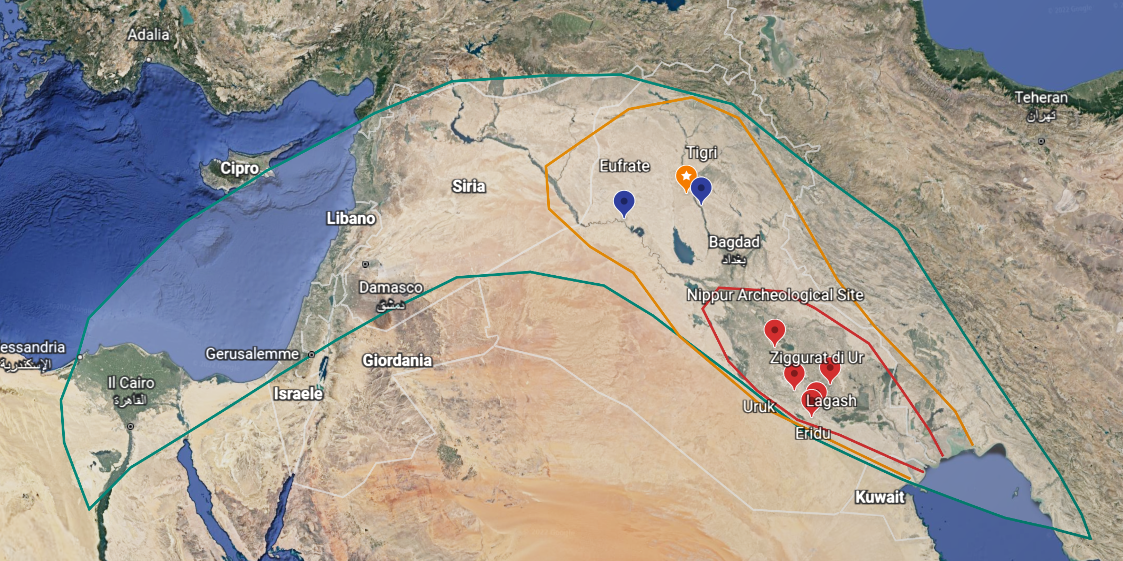 Video youtube
Foto a 360 gradi
Immagini interattive
Tour virtuali con Google Earth
Aula virtuale per giochi online
Tour museale
Realtà aumentata (AR)
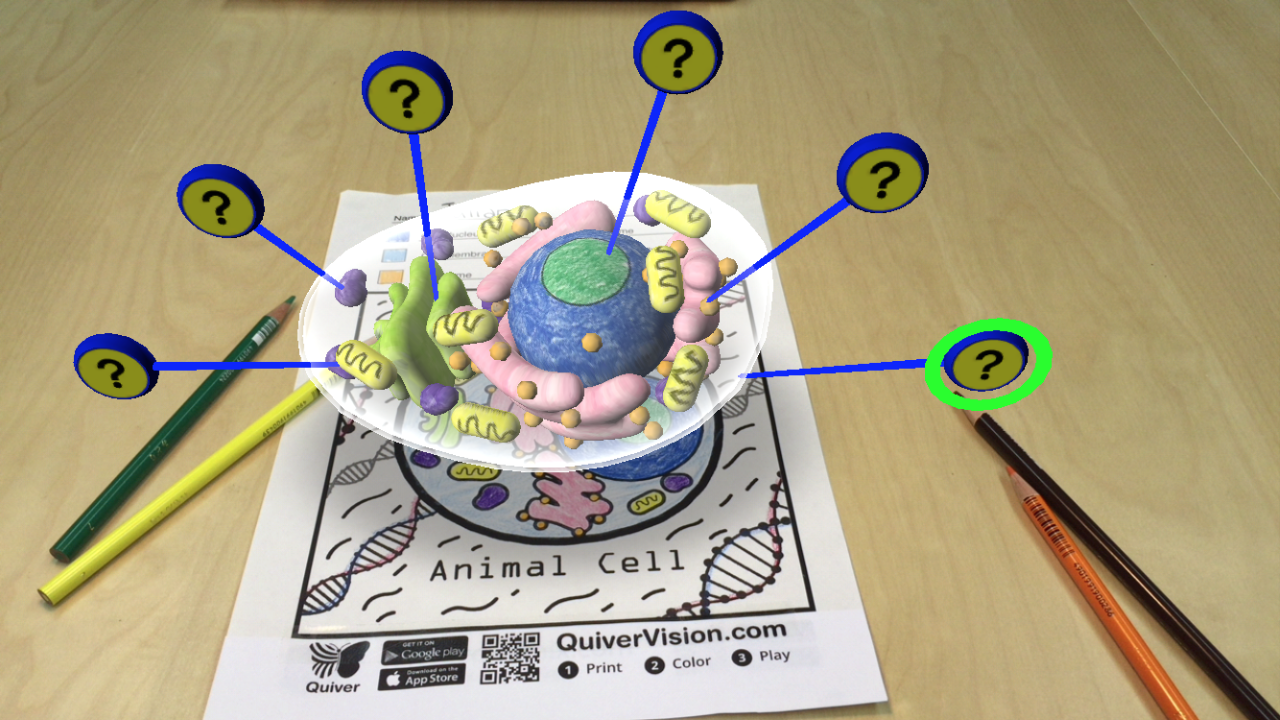 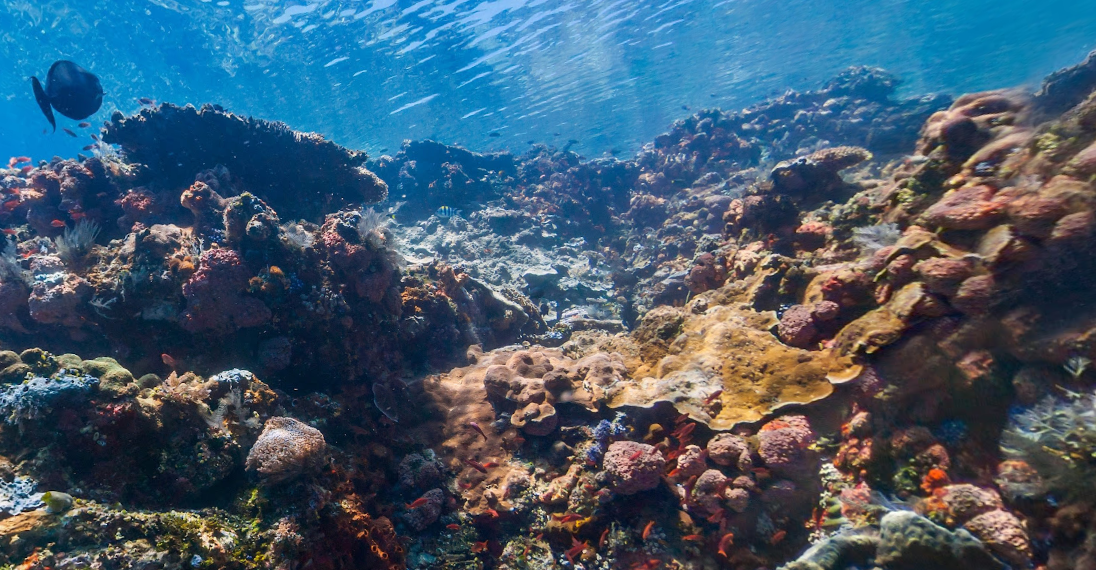 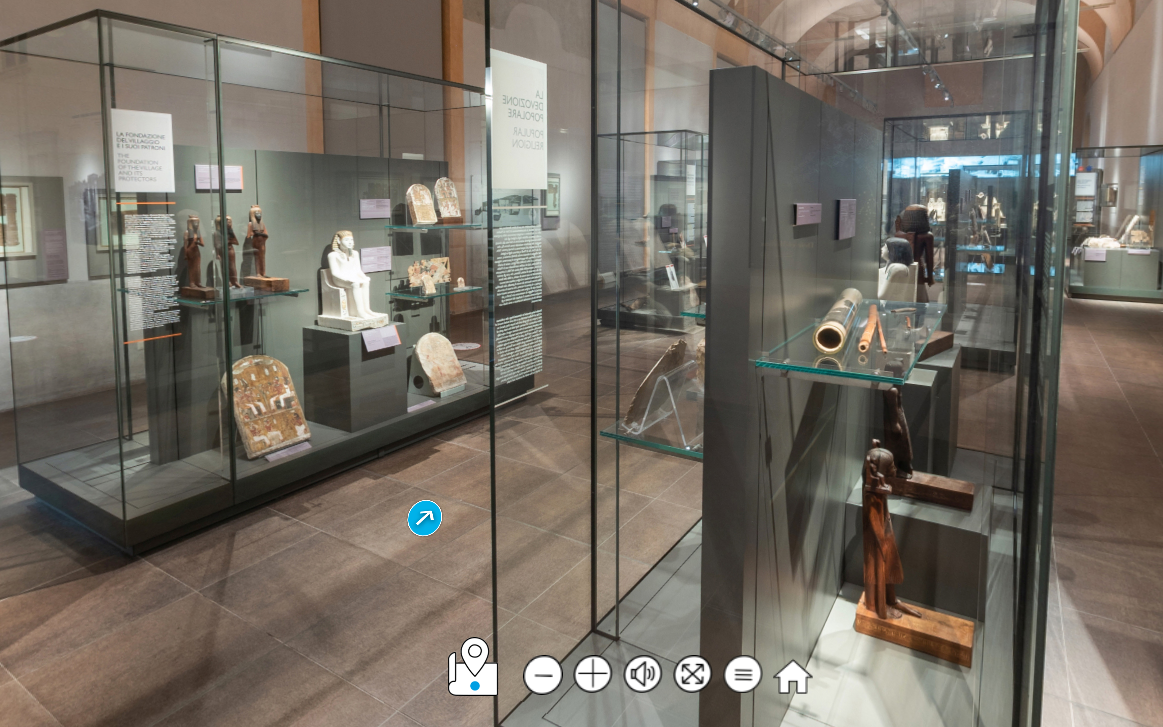 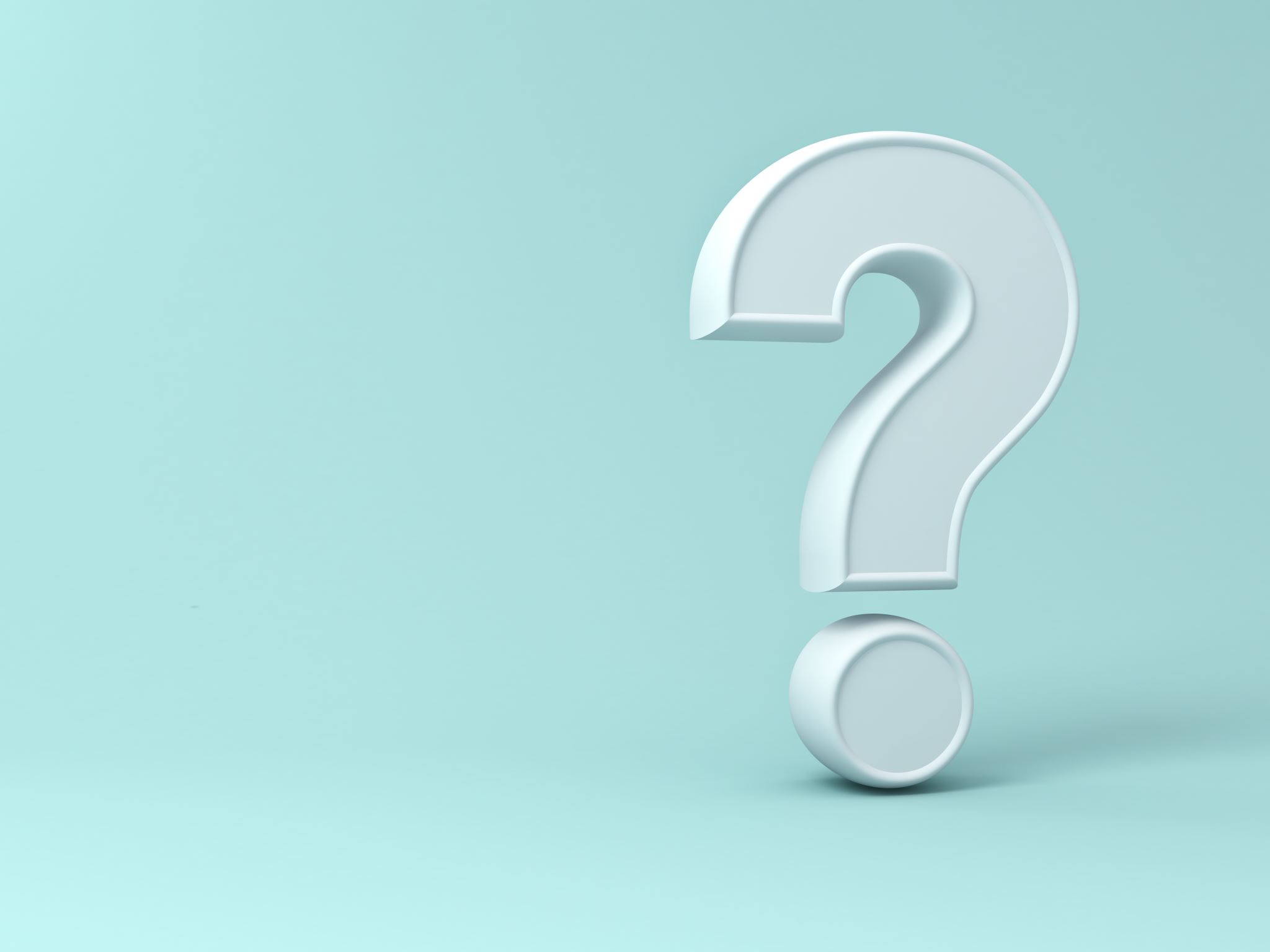 Modalità di lavoro
Attività
Imparo a ricercare
Federica Lizzi e Annalisa Giustini
10 maggio
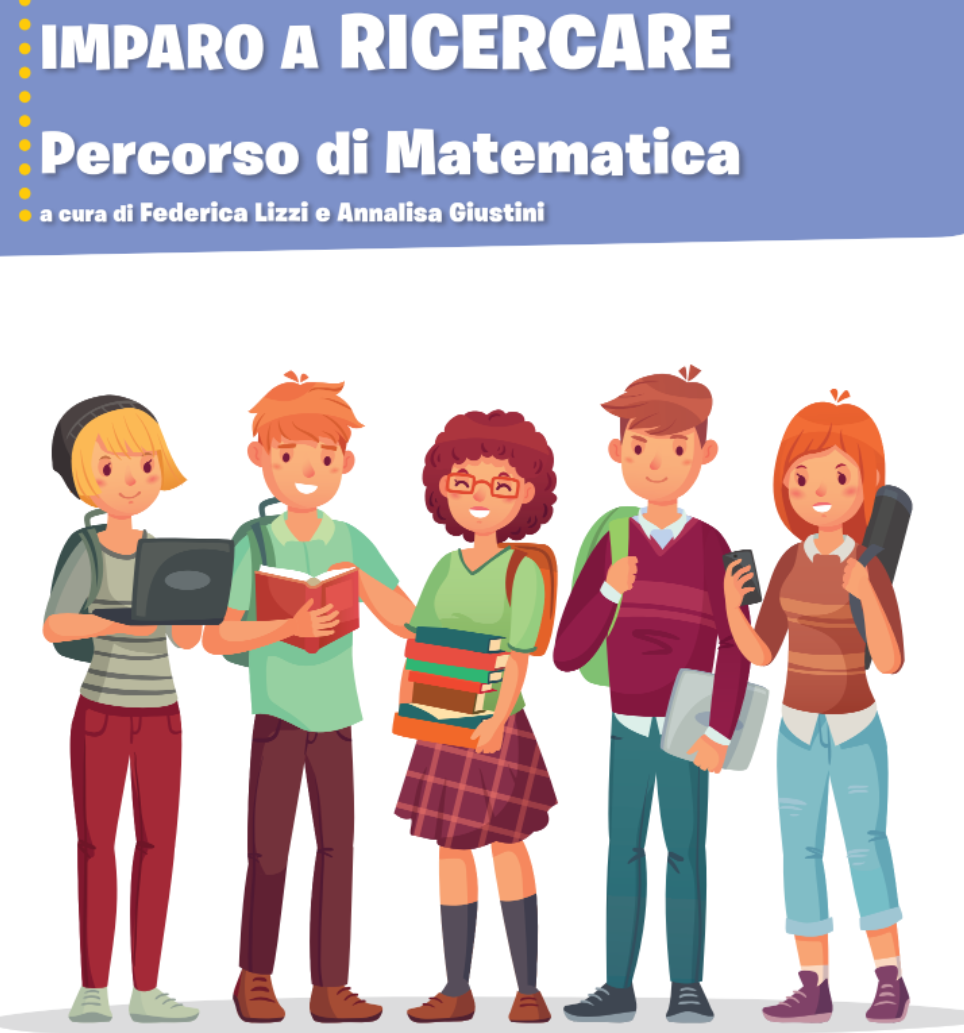 Matematica: Alla scoperta dei numeri
Personaggio guida
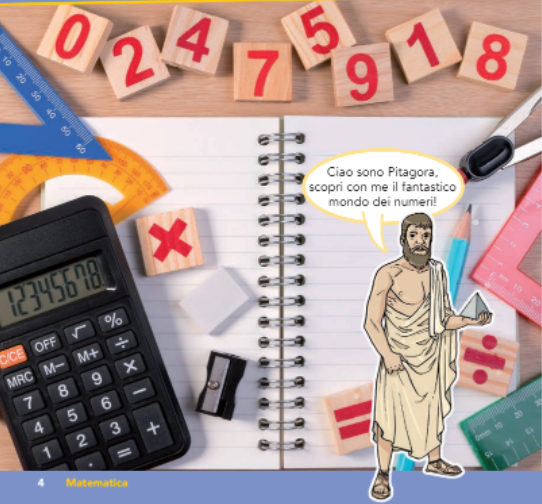 Mappa anticipatrice
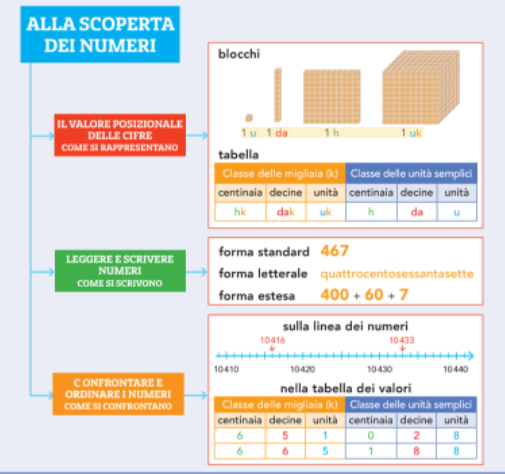 ENGAGE - Rifletto
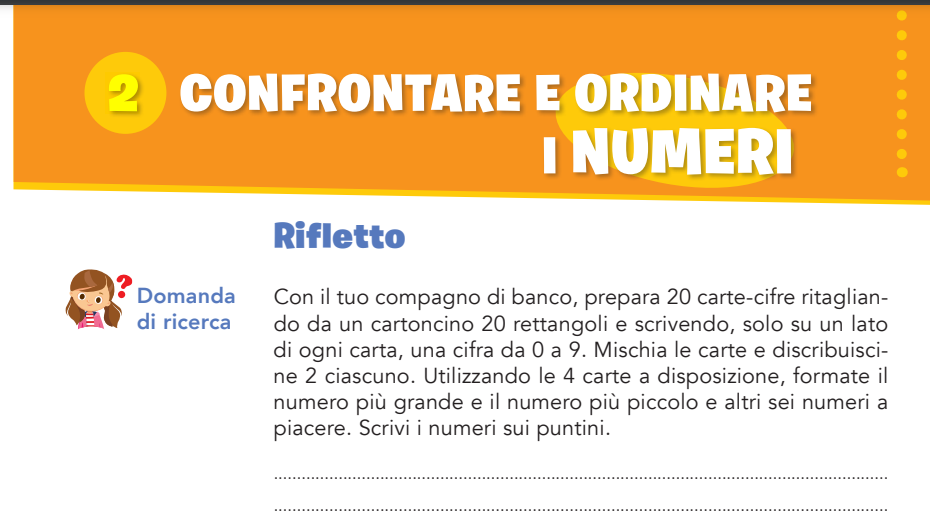 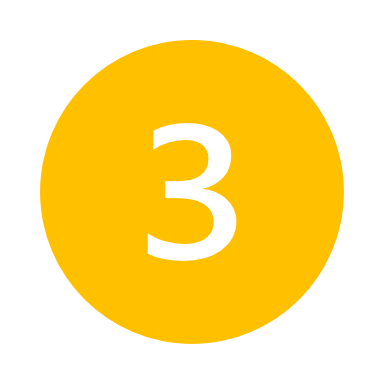 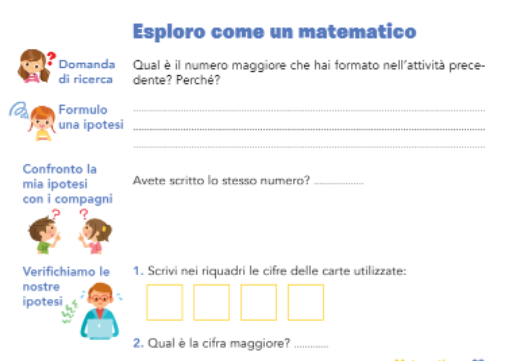 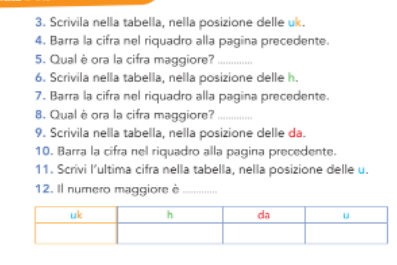 EXPLORE - Esploro
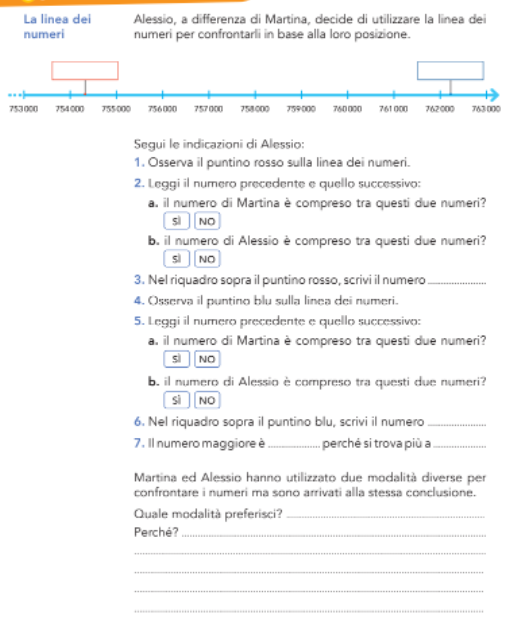 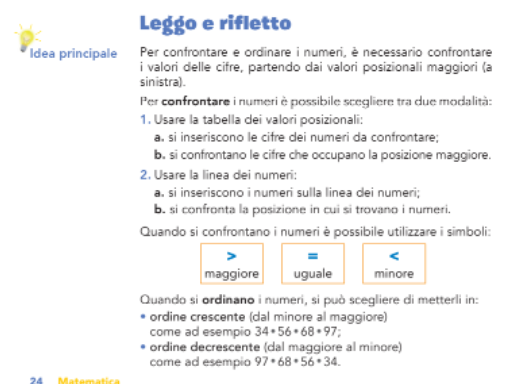 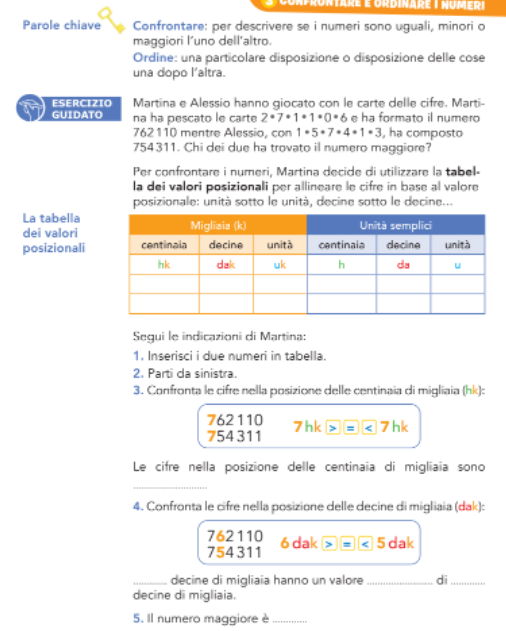 EXPLAIN – Leggo e rifletto
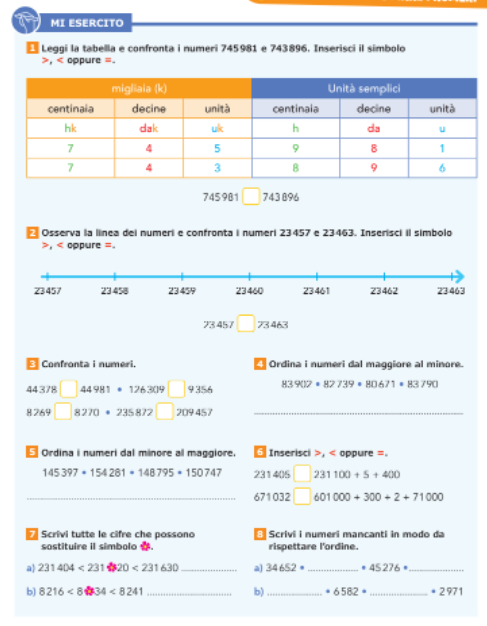 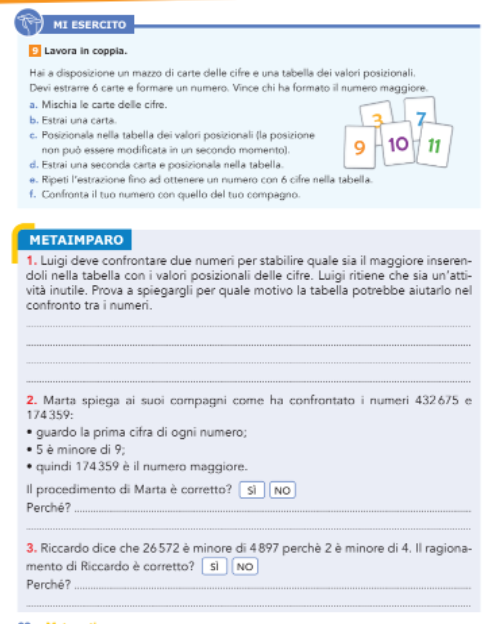 Mi esercito
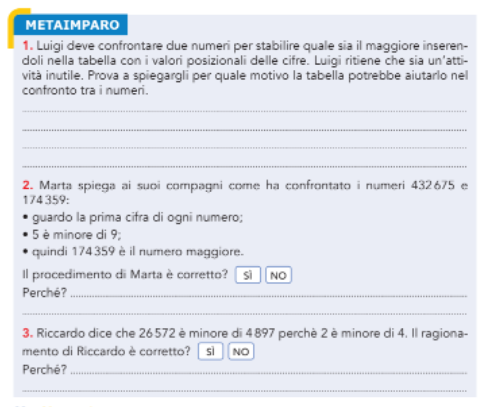 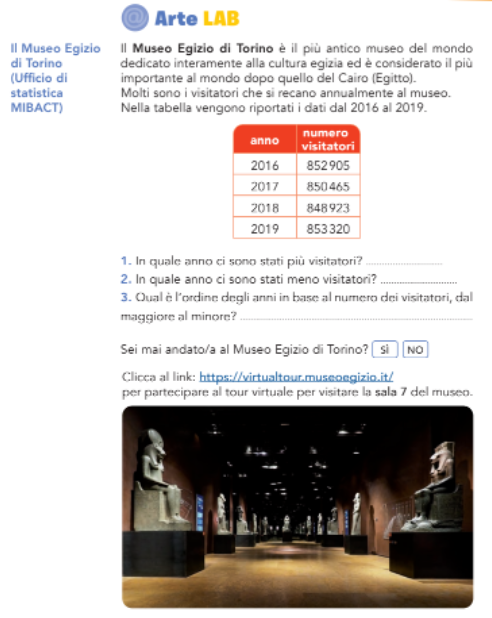 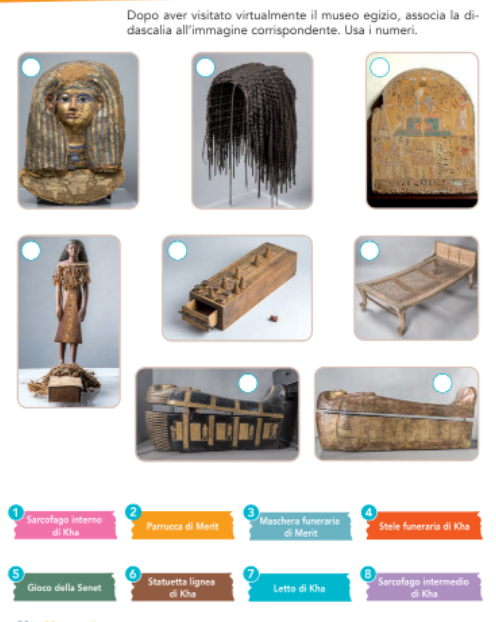 ELABORATE - Laboratori
https://virtualtour.museoegizio.it/
Ulteriori laboratori
1- Il valore posizionale delle cifre
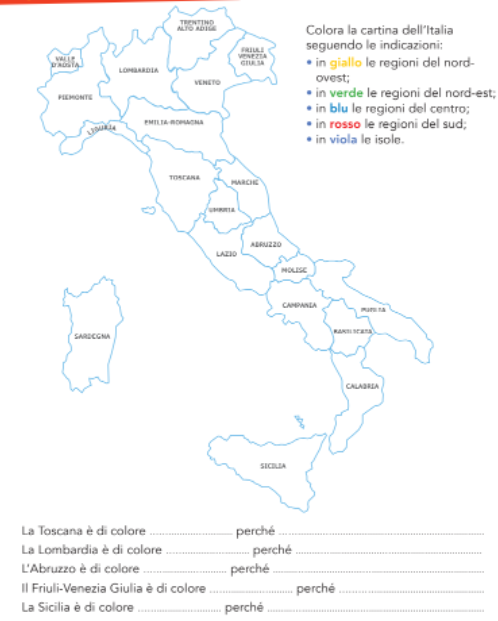 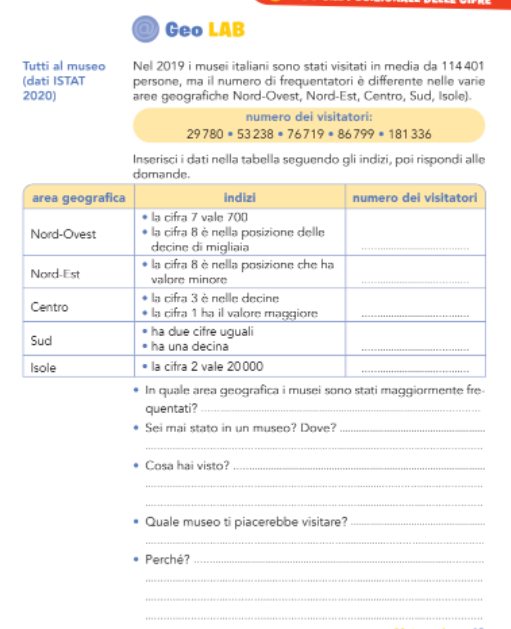 2- Leggere e scrivere numeri
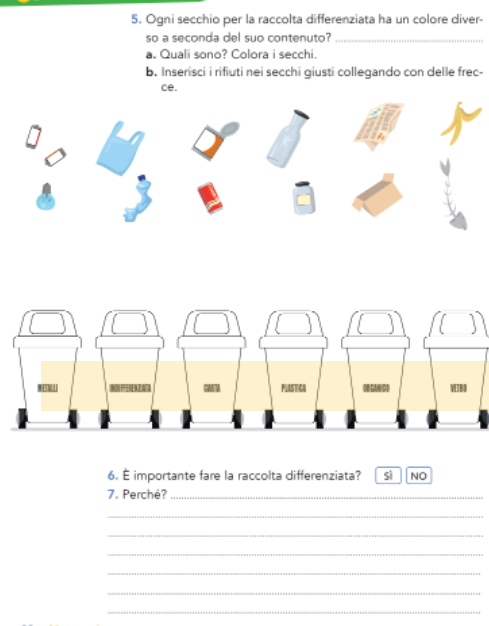 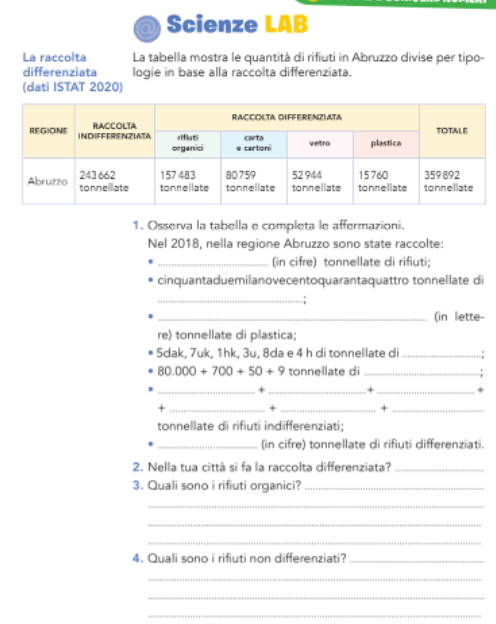 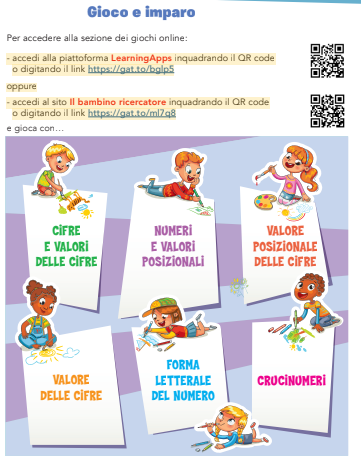 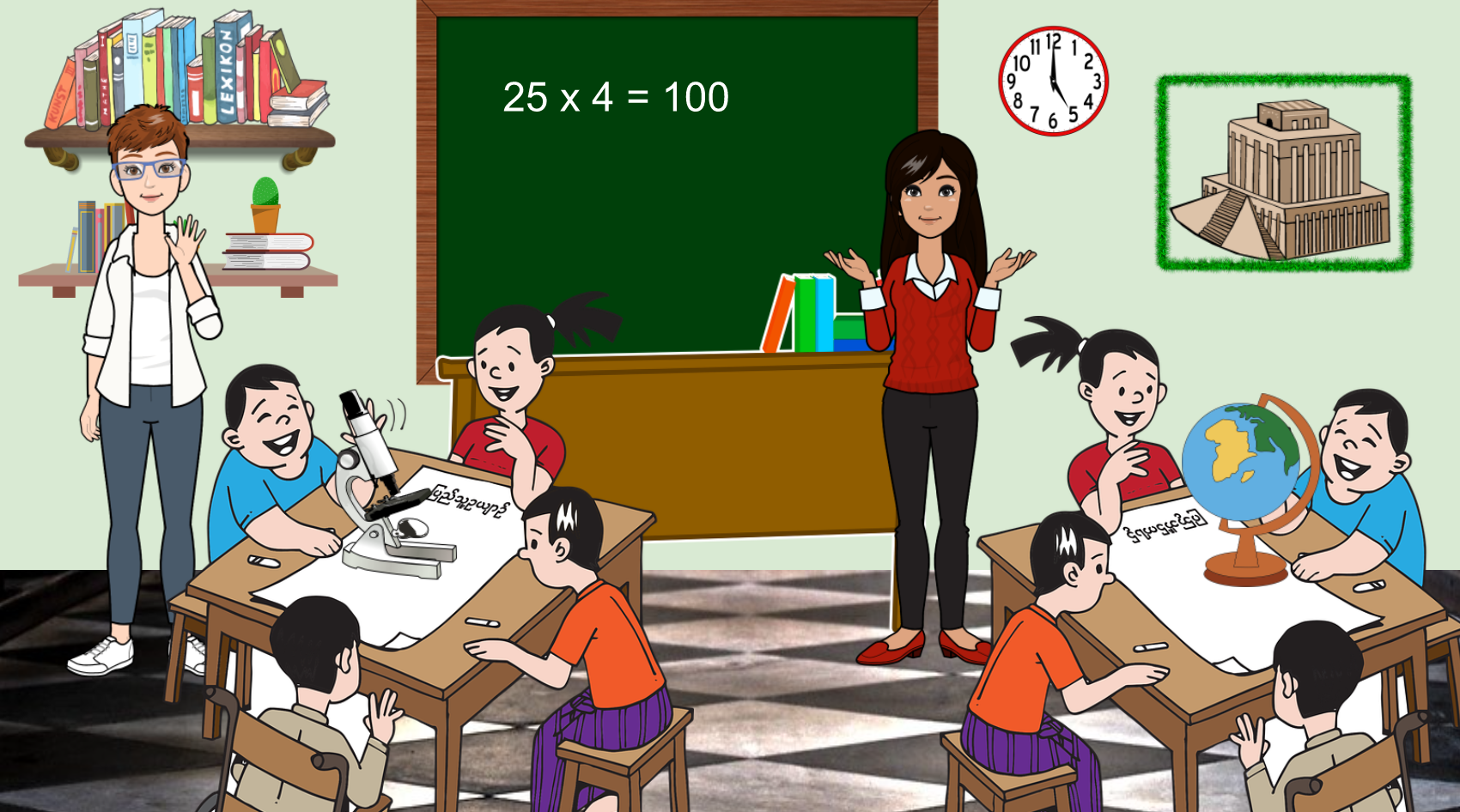 - accedi al sito Il bambino ricercatore inquadrando il QR code o digitando il link https://gat.to/bglp5oppure- accedi alla classe virtuale inquadrando il QR codeo digitando il link https://gat.to/ml7q8 e clicca sull'operazione
Gioco e imparo
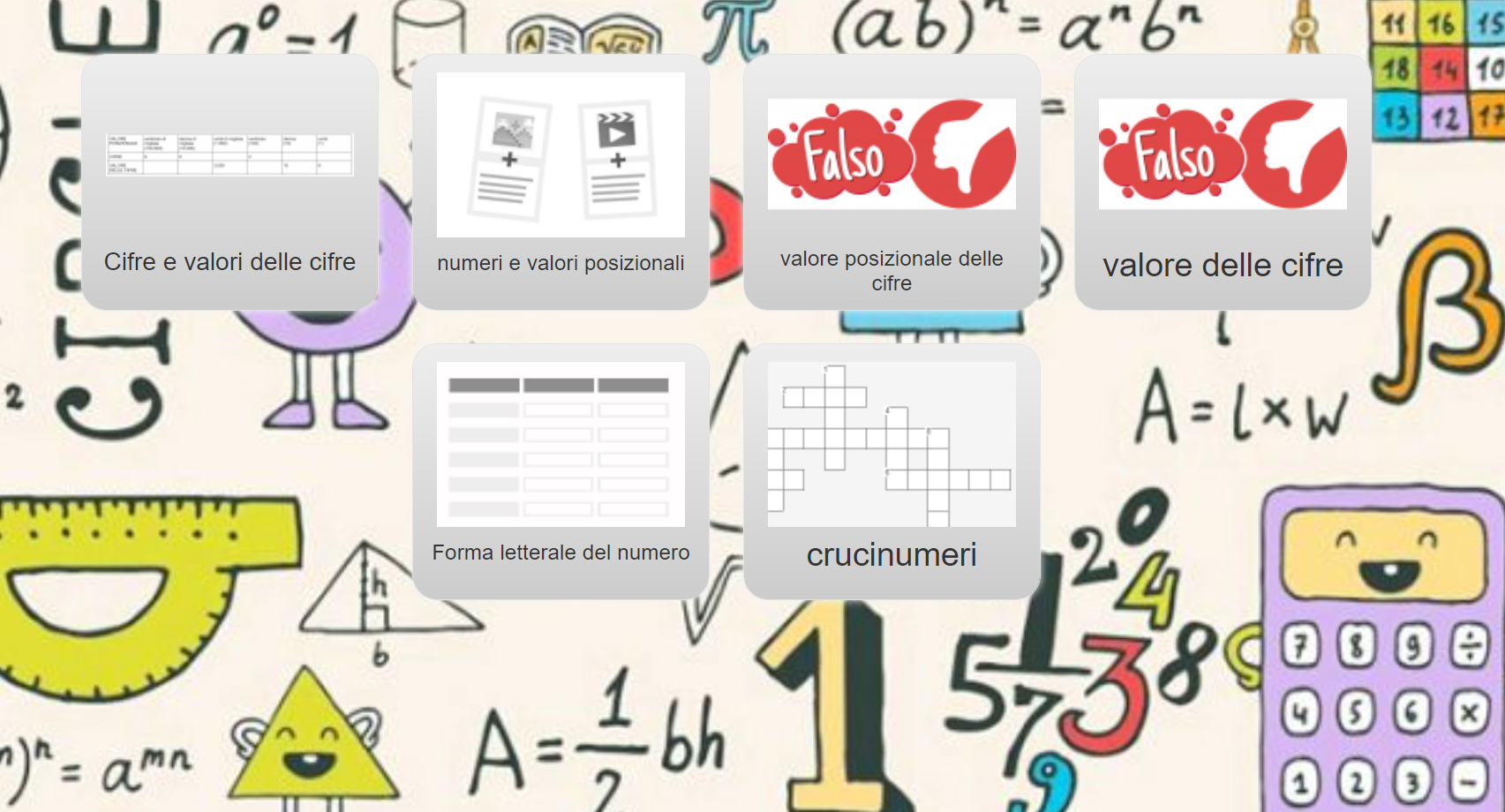 https://learningapps.org/watch?v=pomz79i0c21
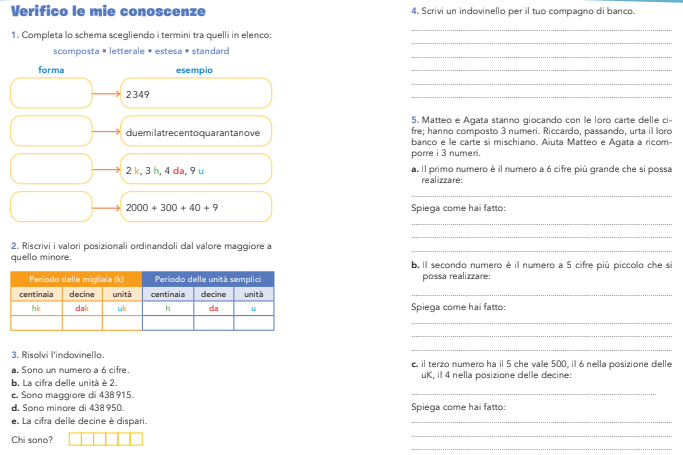 EVALUATE –Verifico le mie conoscenze
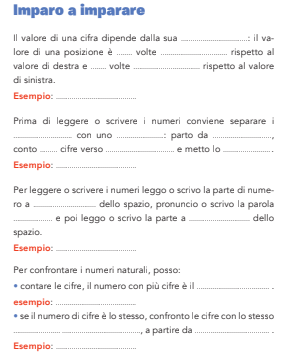 Imparo a imparare
EVALUATE – Mi autovaluto
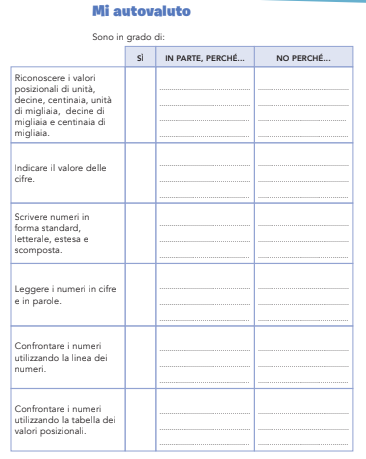 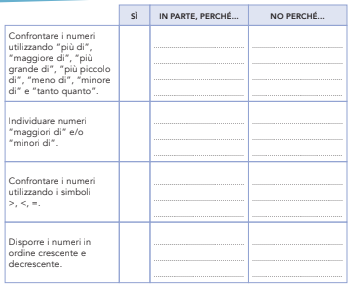 EVALUATE – Autobiografia cognitiva
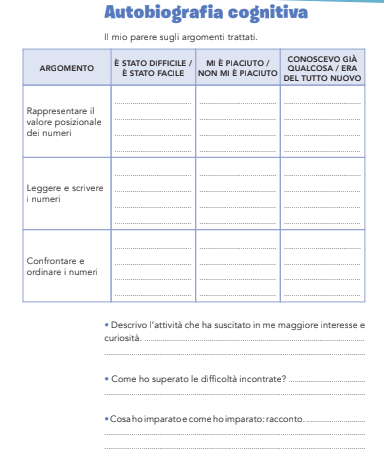 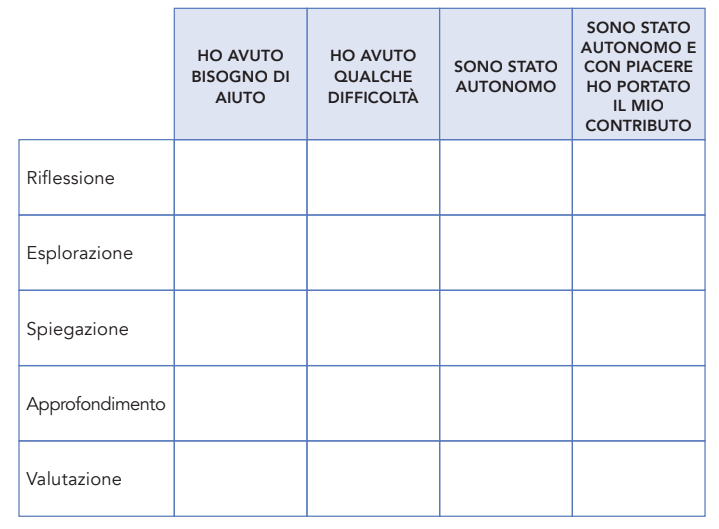 Scienze: Alla scoperta della cellula
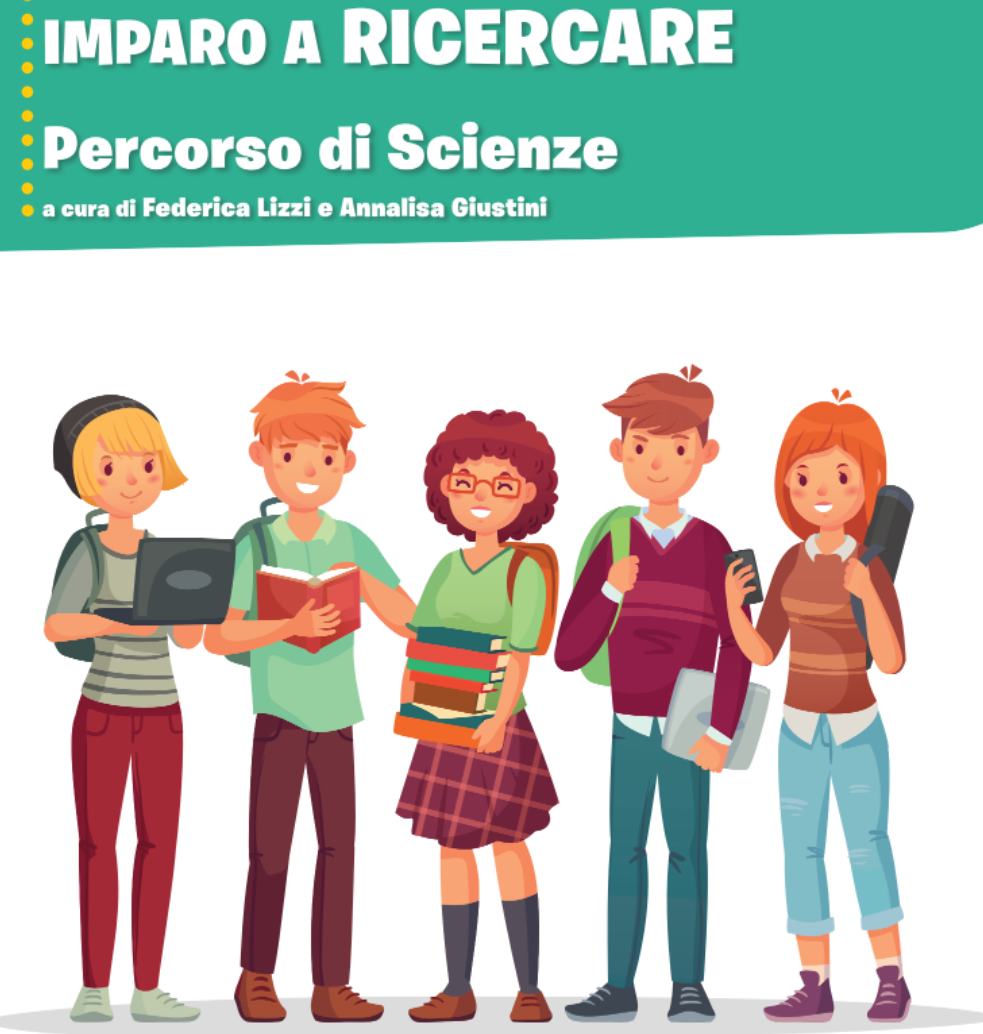 Personaggio guida
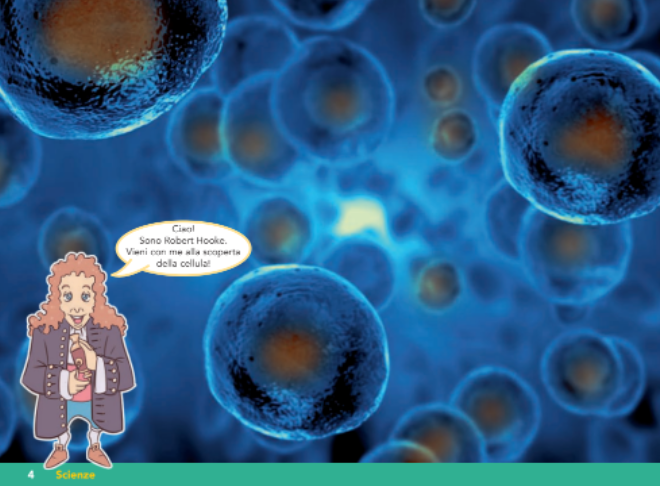 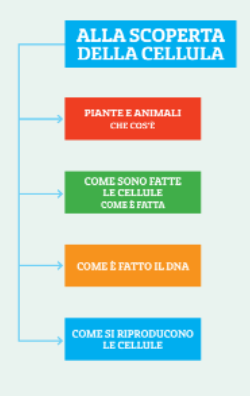 Mappa anticipatrice
ENGAGE - Rifletto
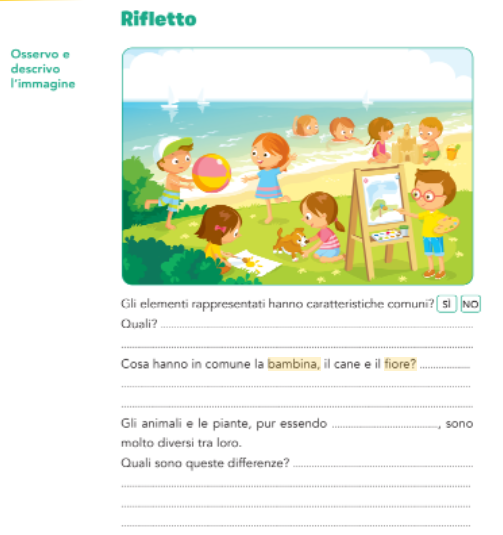 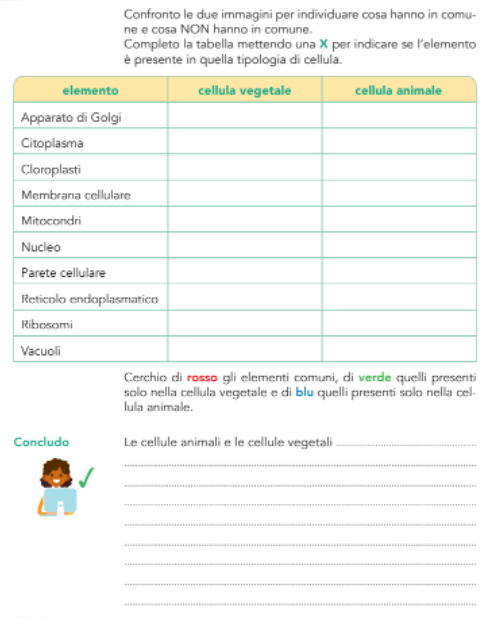 EXPLORE - Esploro
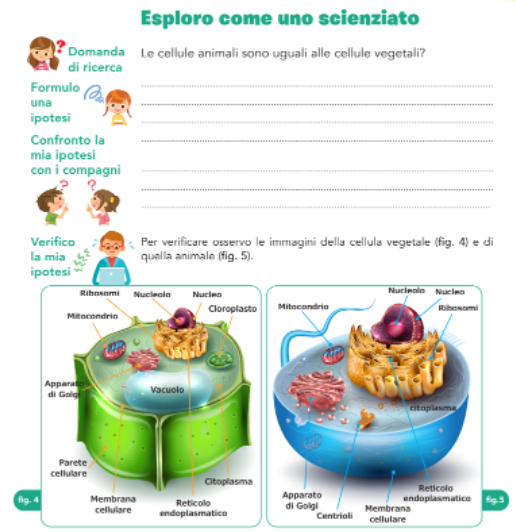 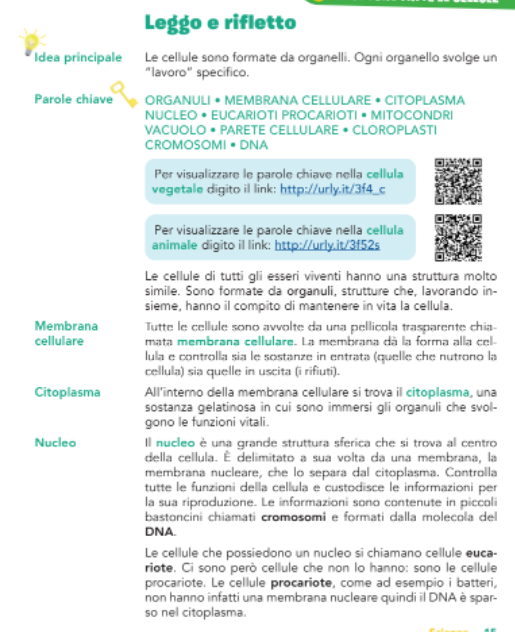 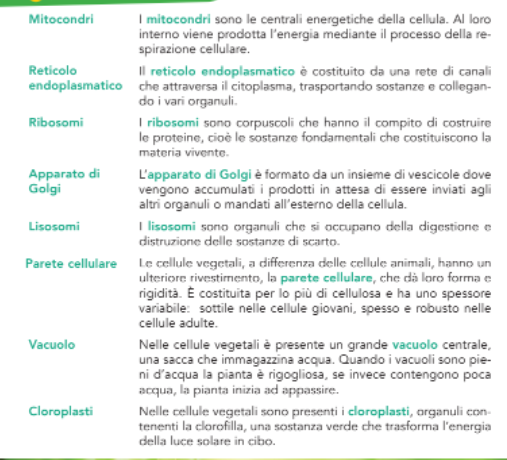 https://urly.it/3f52s
https://urly.it/3f4_c
EXPLAIN – Leggo e rifletto
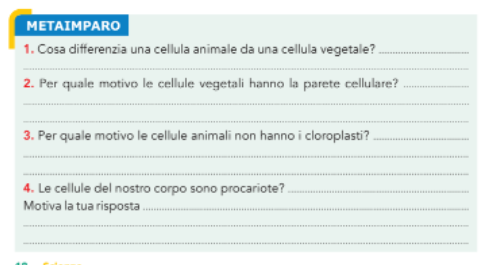 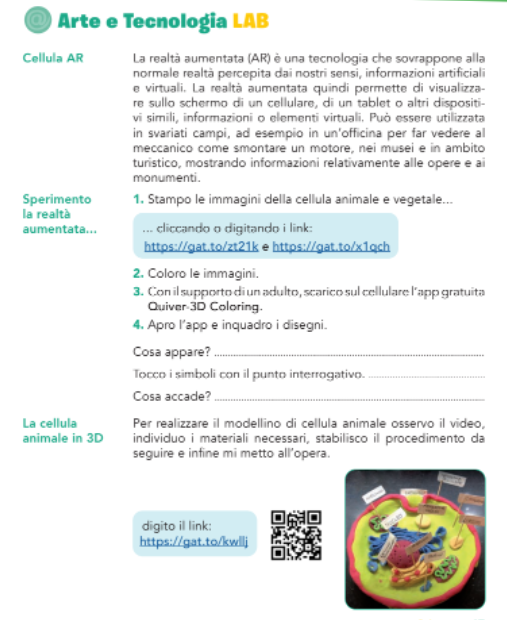 ELABORATE - Laboratori
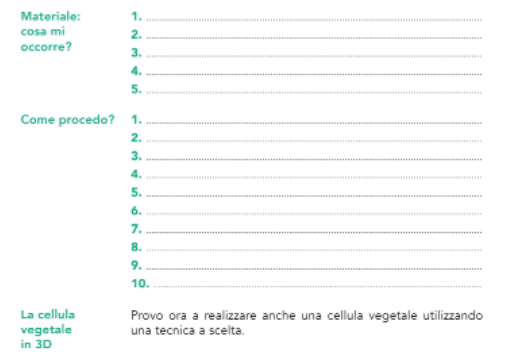 Video dimostrativo: https://www.youtube.com/watch?v=-yspuKUqaTc&t=3s
https://gat.to/zt21k 
https://gat.to/x1qch
https://gat.to/kwllj
Ulteriori laboratori
1- Piante e animali
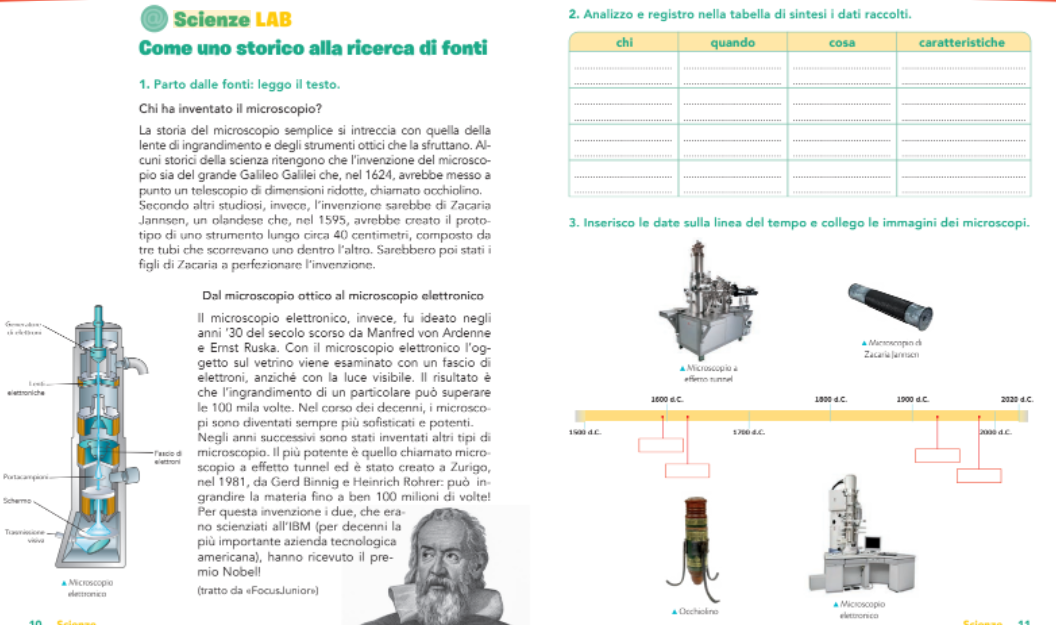 Storia
3- Come è fatto il DNA?
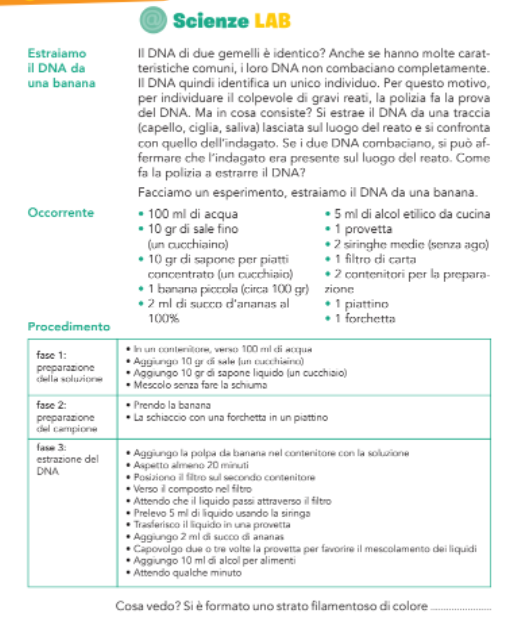 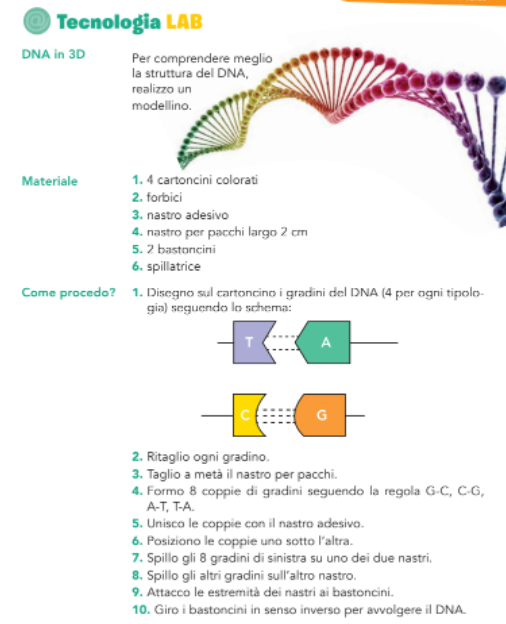 4-Come si riproducono le cellule?
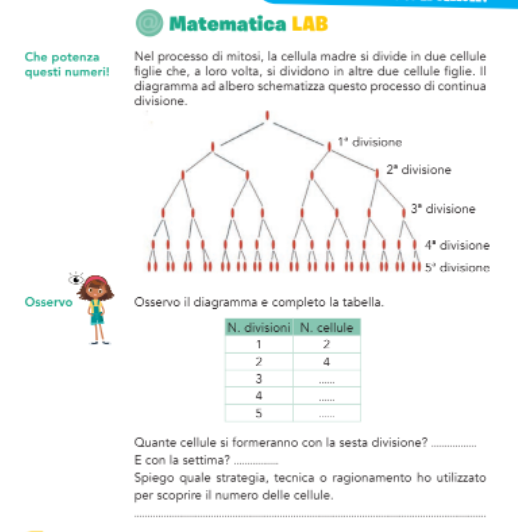 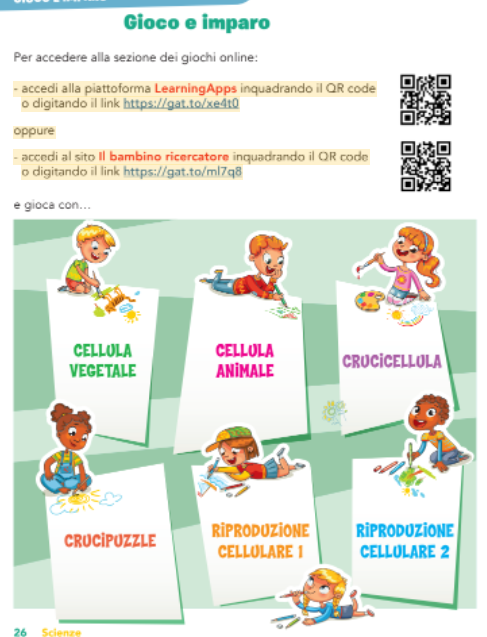 - accedi al sito Il bambino ricercatore inquadrando il QR code o digitando il link https://gat.to/xe4t0oppure- accedi alla classe virtuale inquadrando il QR code o digitando il link https://gat.to/ml7q8 e clicca sul microscopio
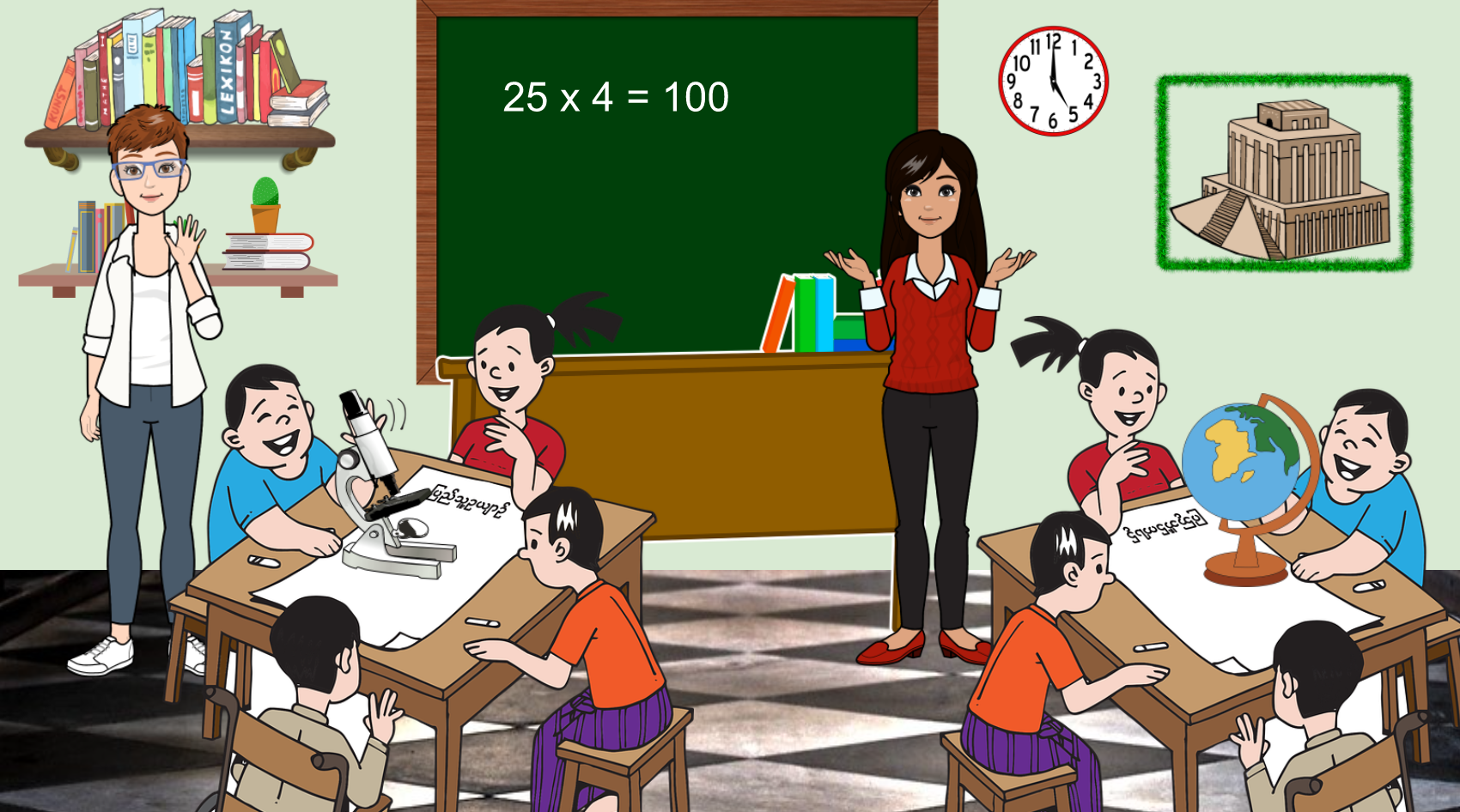 Gioco e imparo
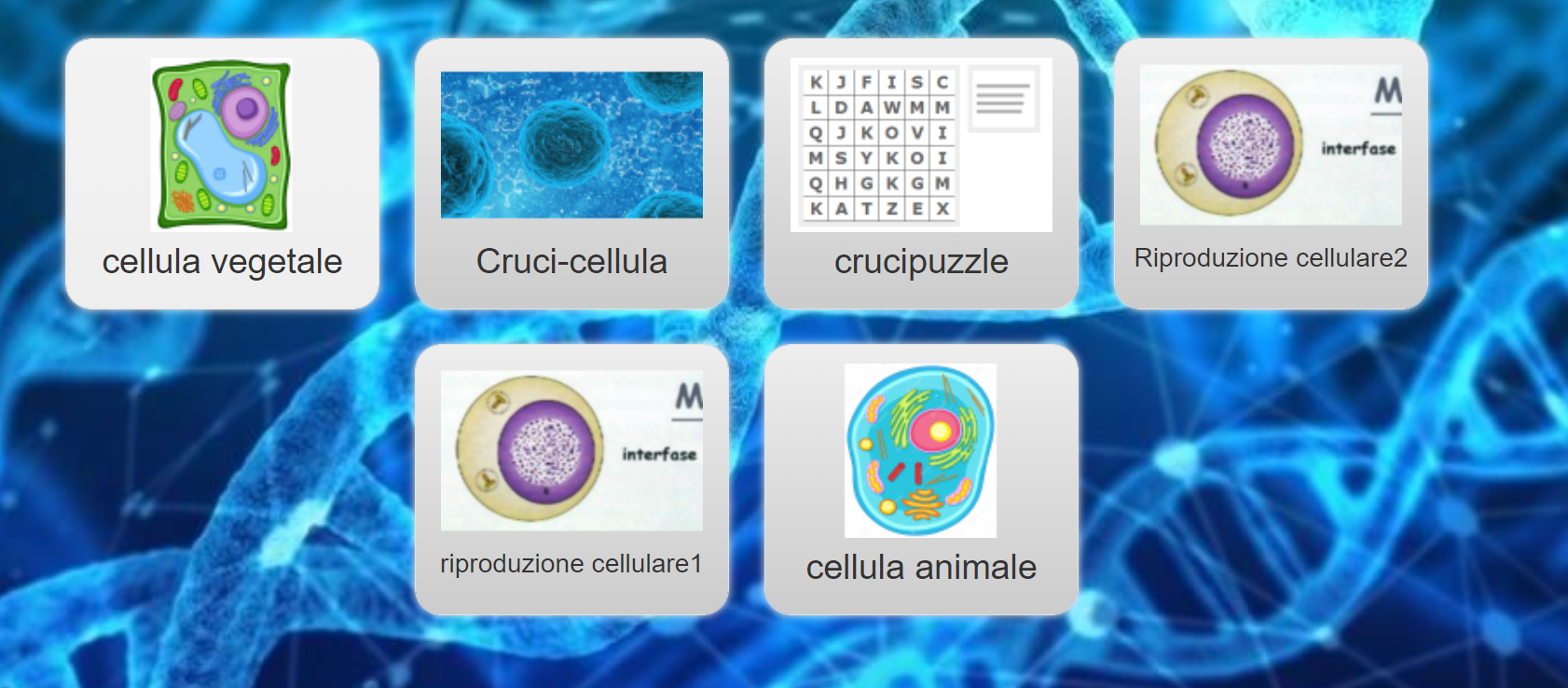 https://learningapps.org/watch?v=pofgcxpuk21
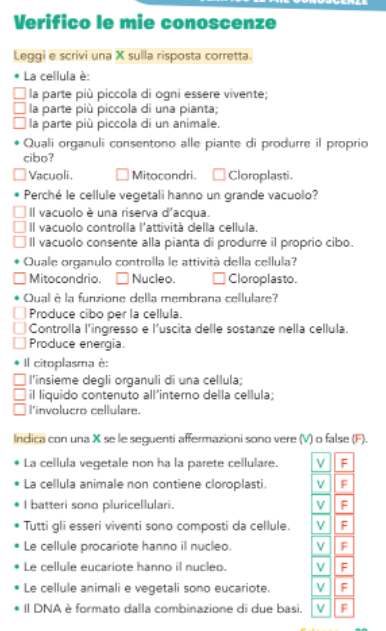 EVALUATE –Verifico le mie conoscenze
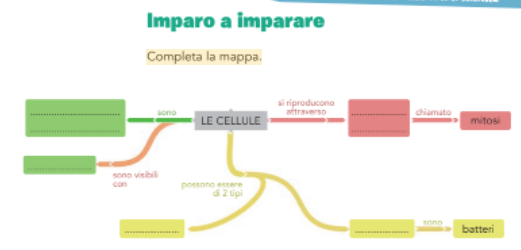 Imparo a imparare
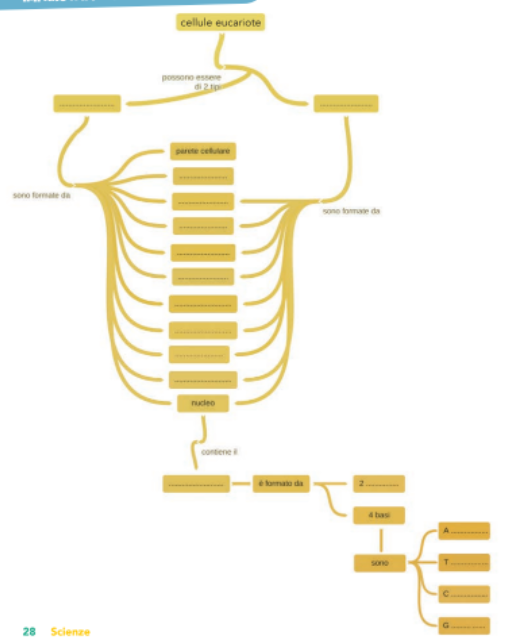 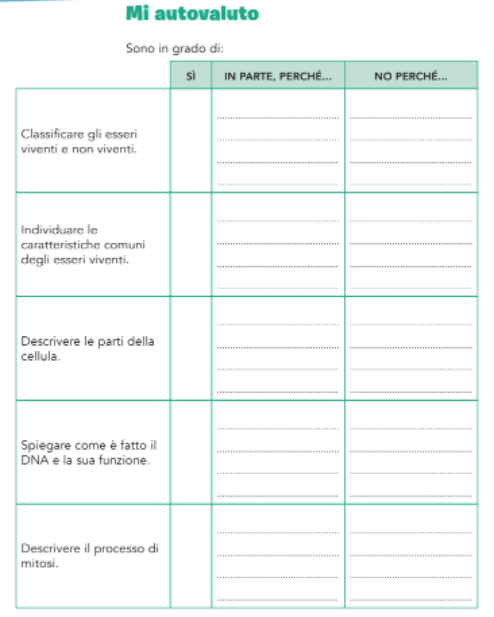 EVALUATE – 
Mi autovaluto
EVALUATE – Autobiografia cognitiva
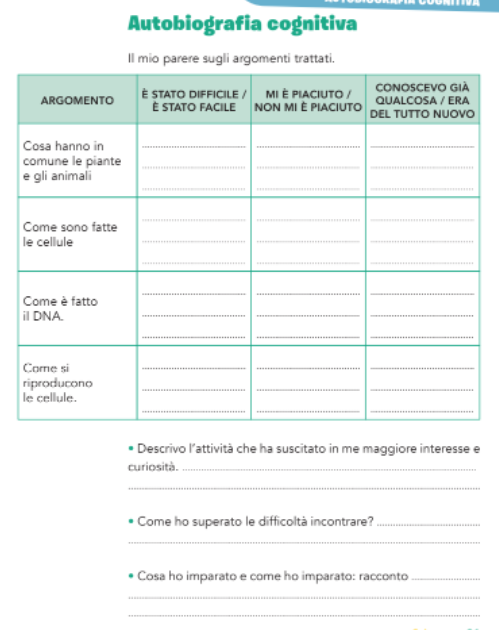 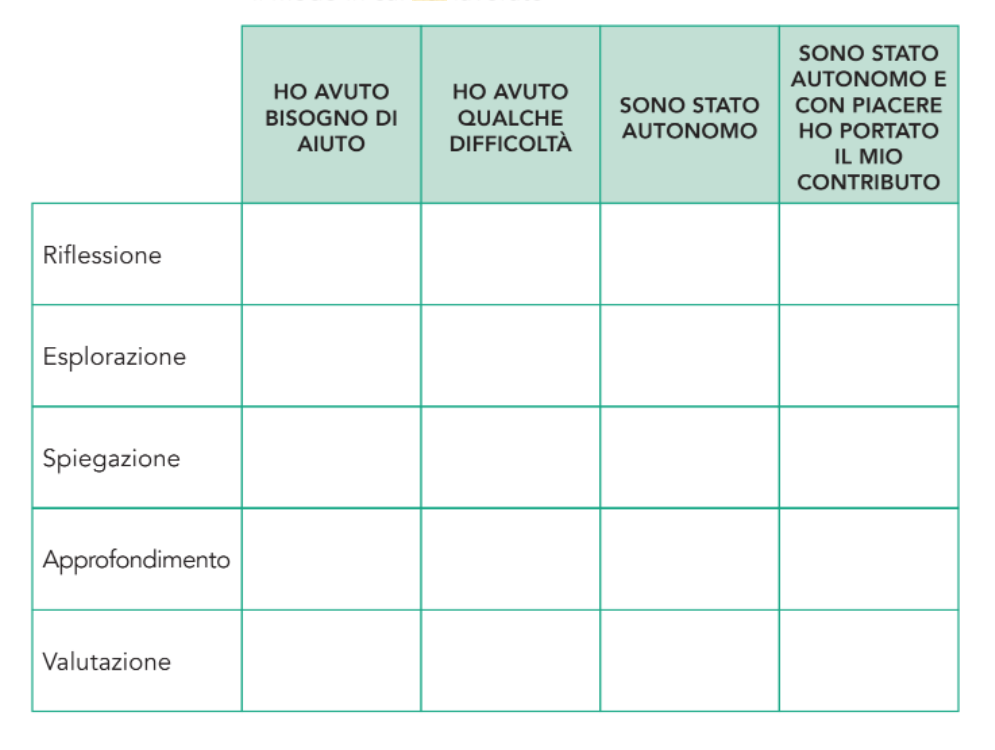